Охрана жизни и здоровья человека
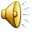 Жизнь и здоровье человека охраняют 4 службы
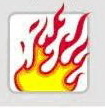 МЧС, Пожарная служба

Полиция

Скорая помощь

Газовая служба
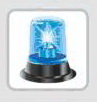 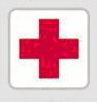 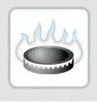 МЧС
Сам не справишься с пожаром –
Этот труд не для детей.
Не теряя время даром.
101 звони скорей.
Набирай умело,
Чтоб не все сгорело. 
Пусть помнит каждый гражданин,
Пожарный номер 101!
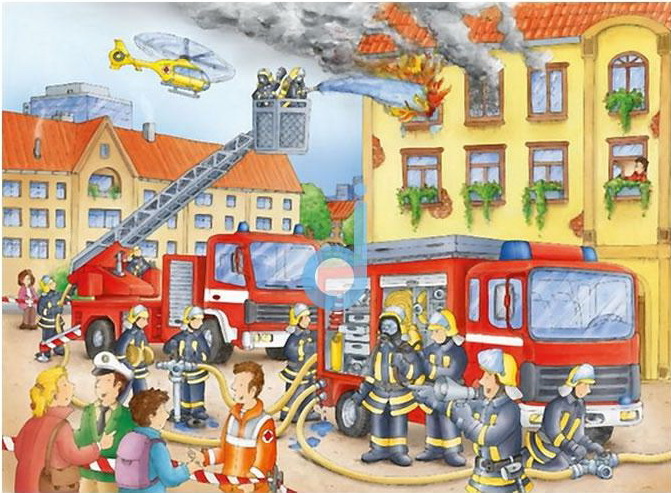 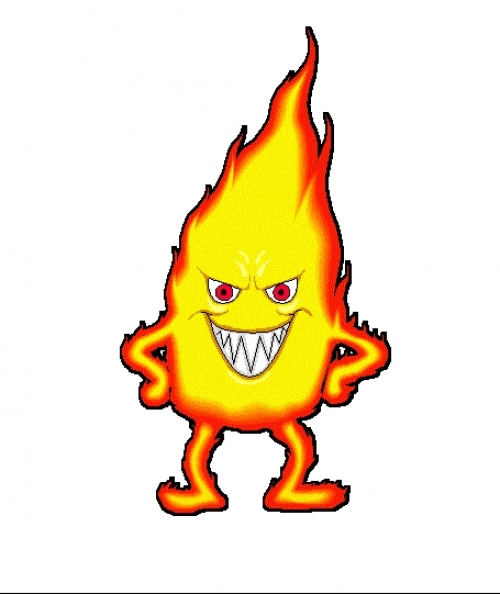 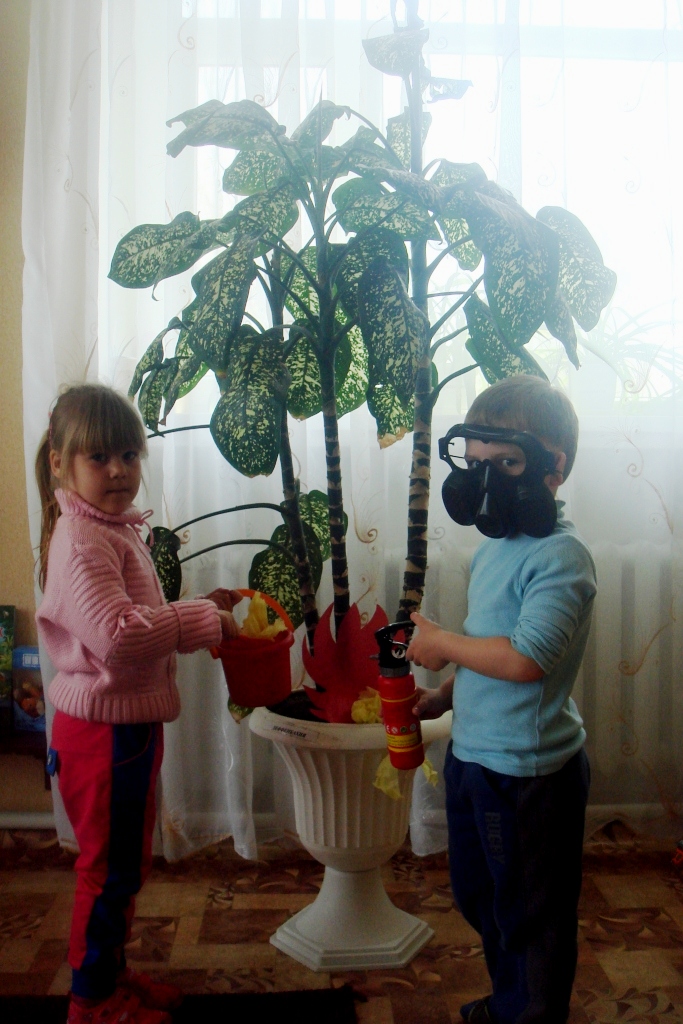 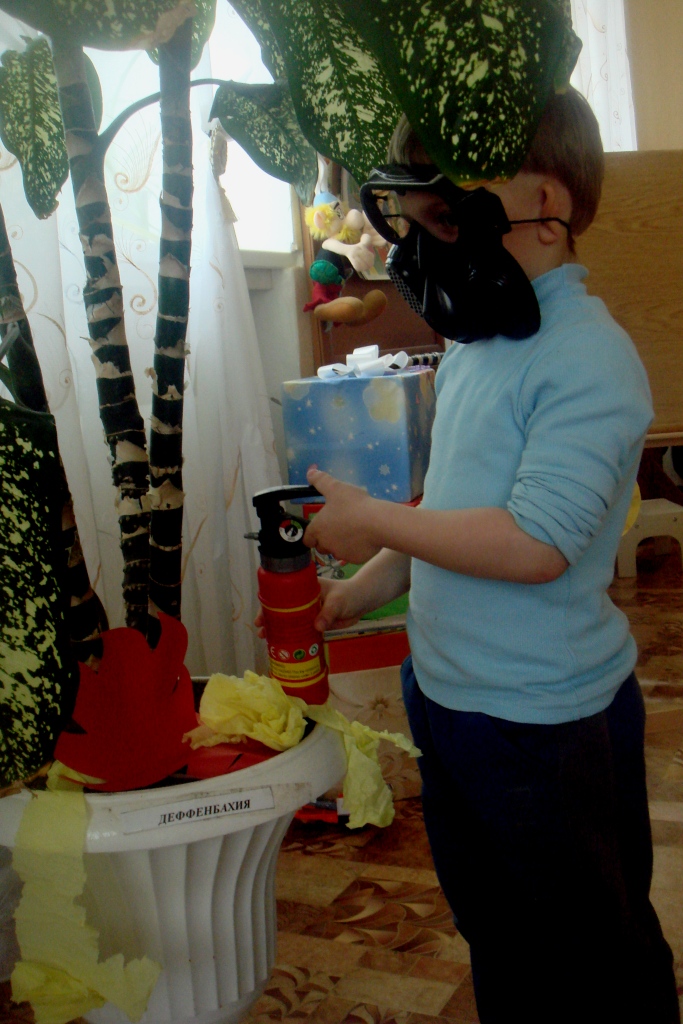 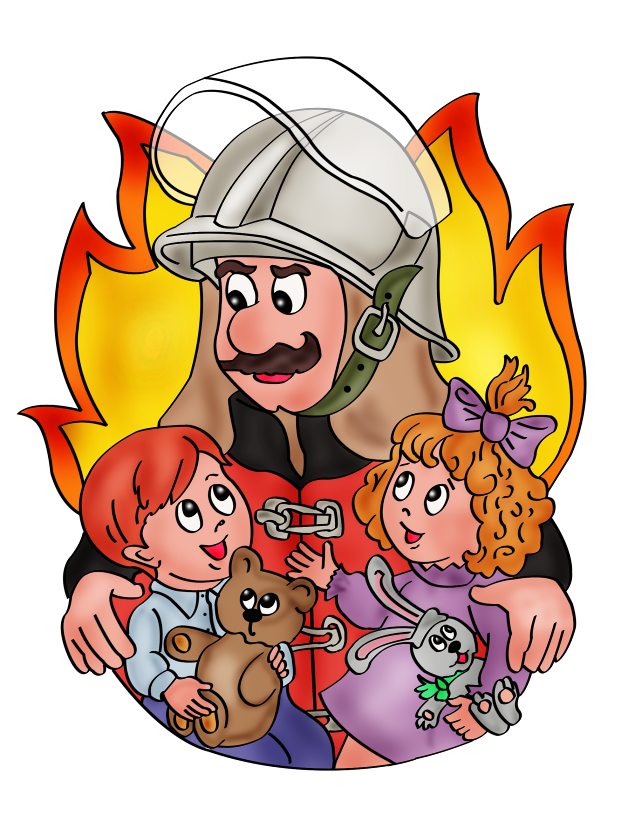 Полиция
Дома я один остался,                                     	            
Кто-то дверь открыть пытался.
Я тогда 102 набрал,
И милицию позвал.
Не прошло и пять минут,
Как воришку заберут!
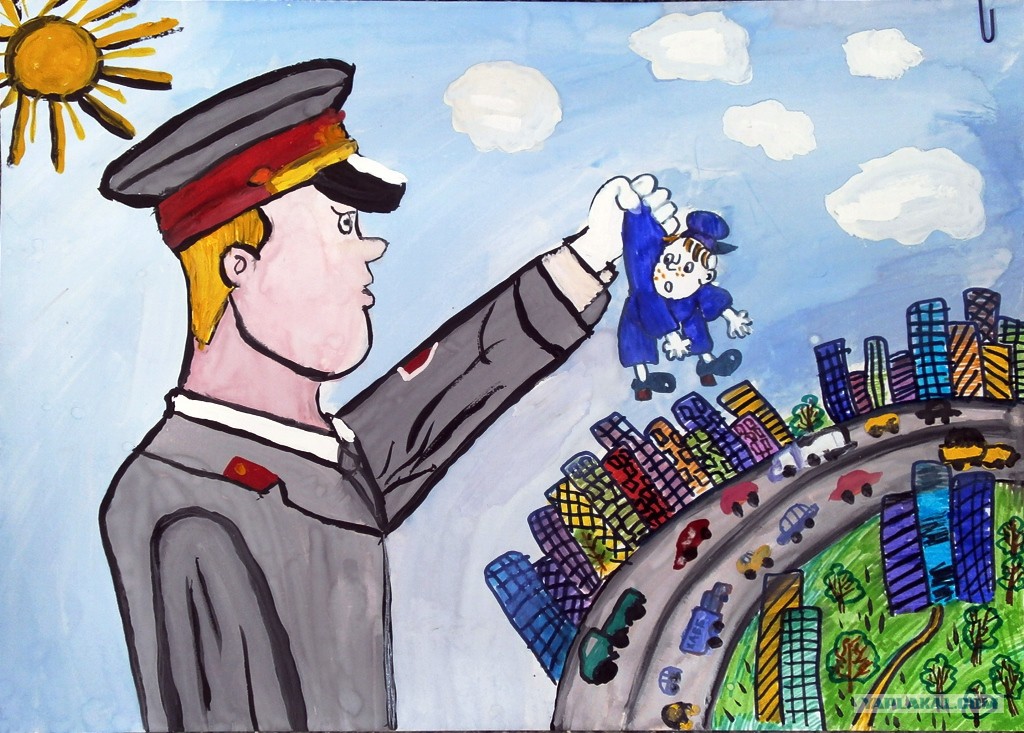 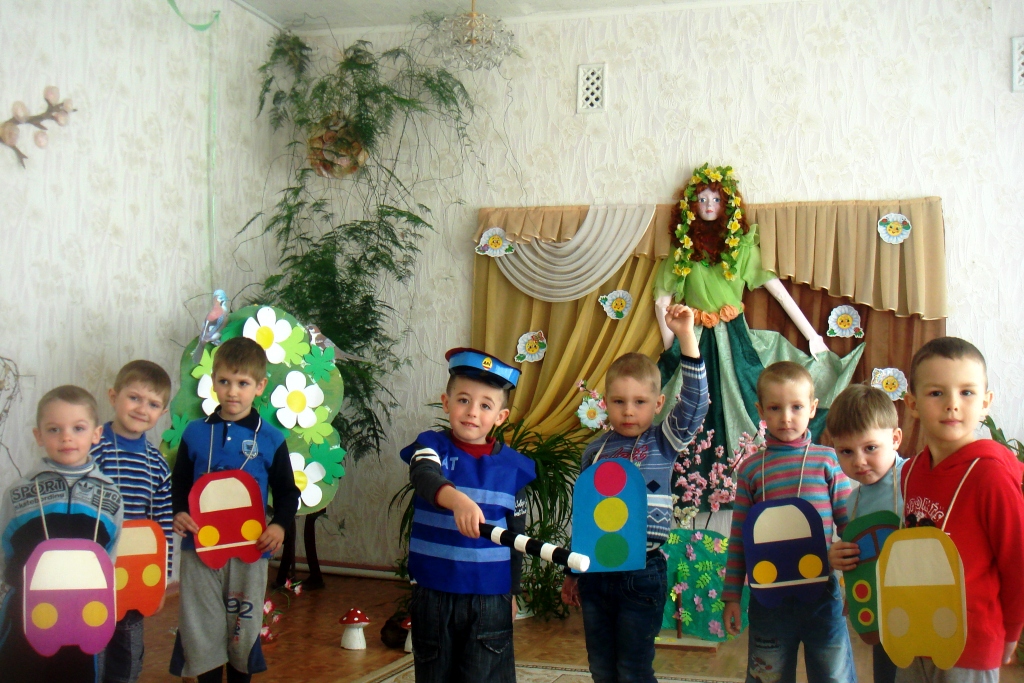 Скорая помощь
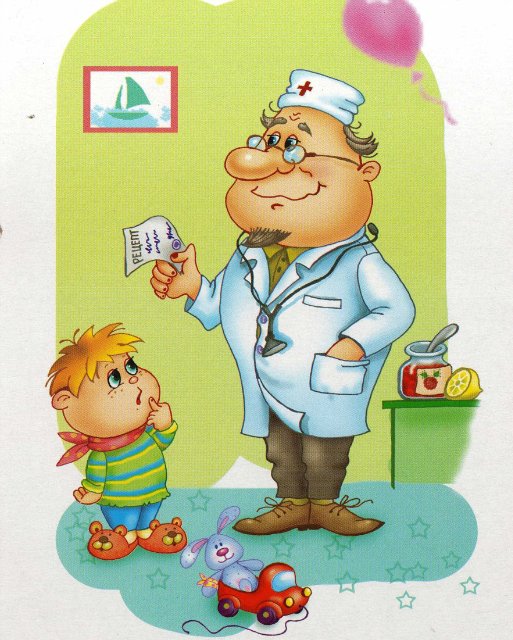 Если мама заболела,
Не волнуйся и не плач.
Набирай 103 скорее
И приедет к маме врач.
Если что- нибудь случиться –
«Помощь скорая» примчится!
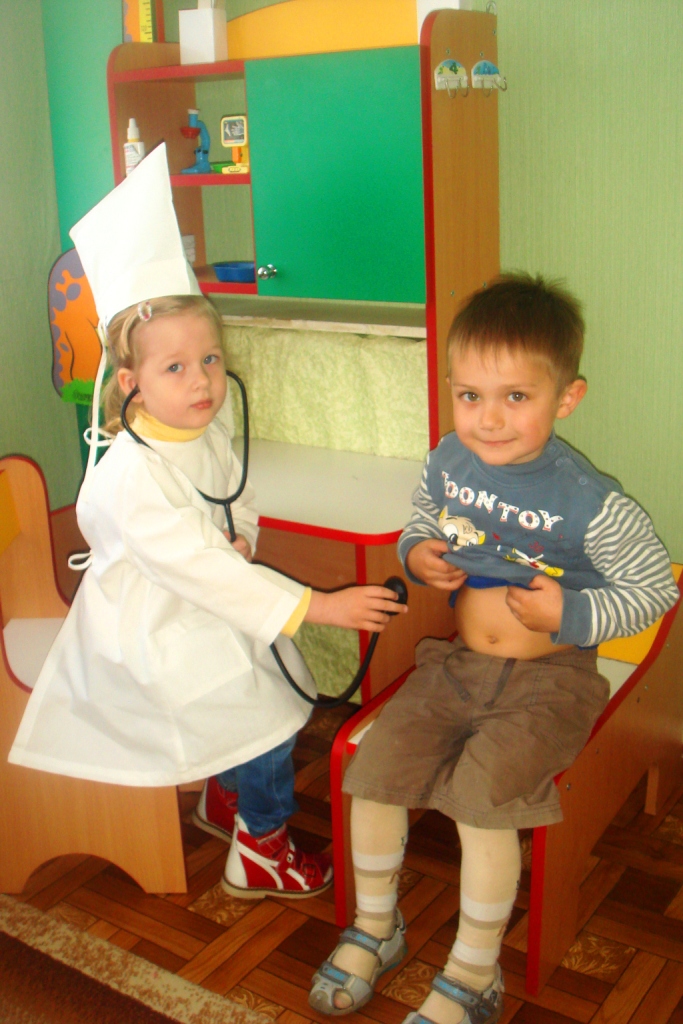 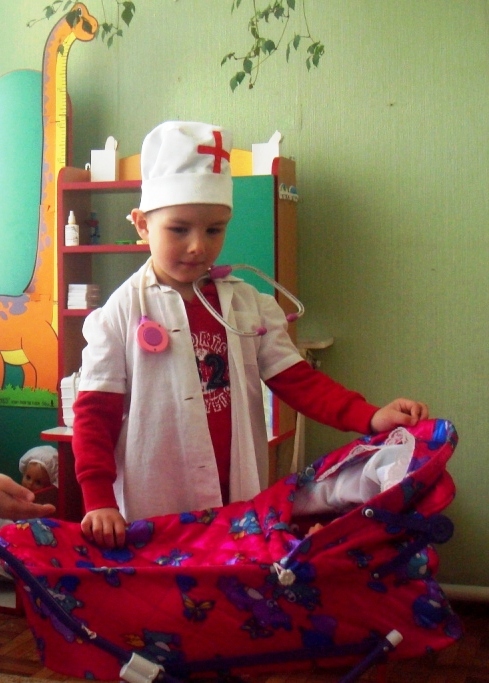 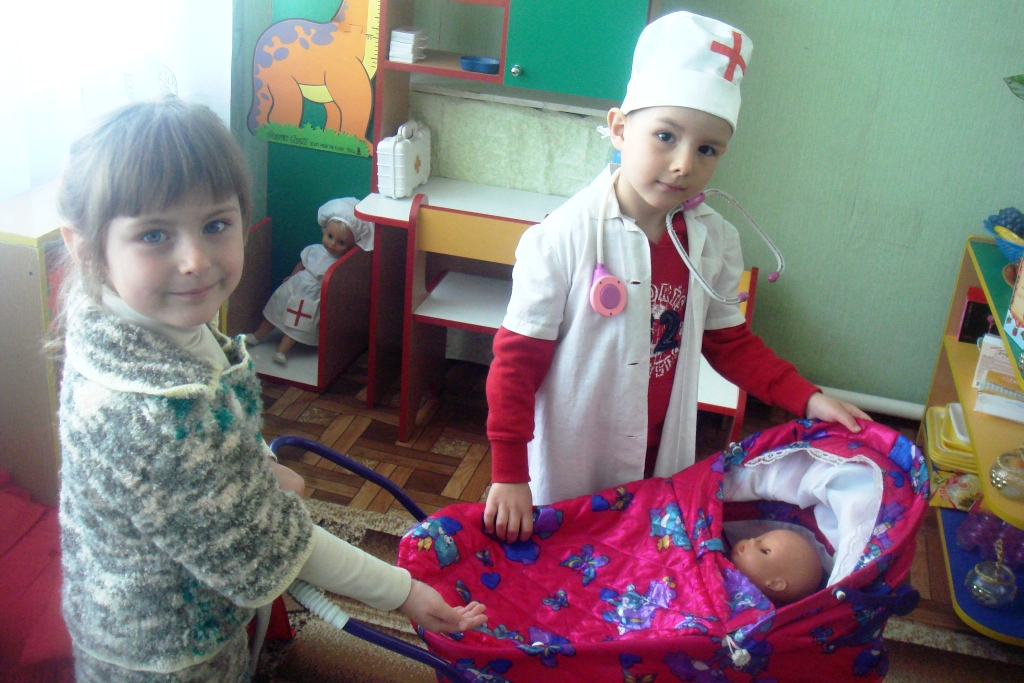 Газовая служба
Если дома пахнет газом,
Ты не спи и не скучай.
Газ скорей перекрывай,
Окна шире открывай, 
104 набирай,
Службу газа вызывай!
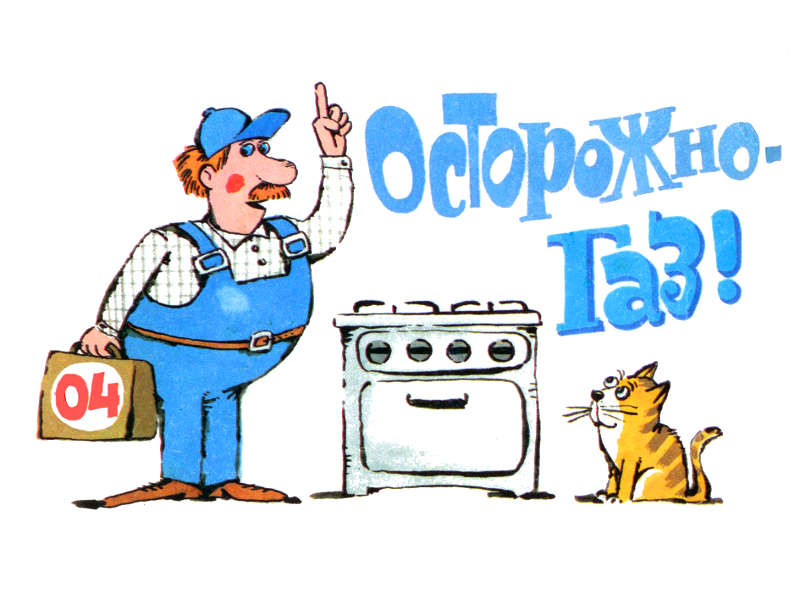 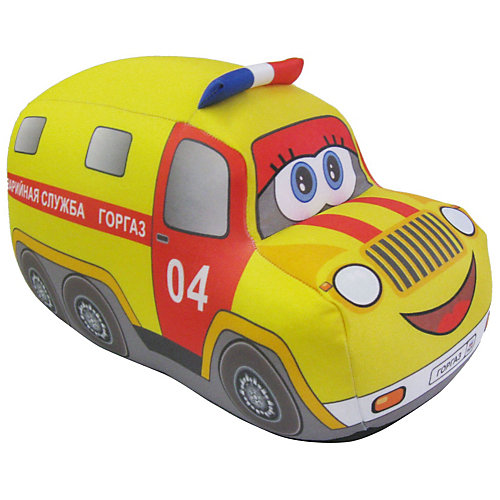 Газовая служба
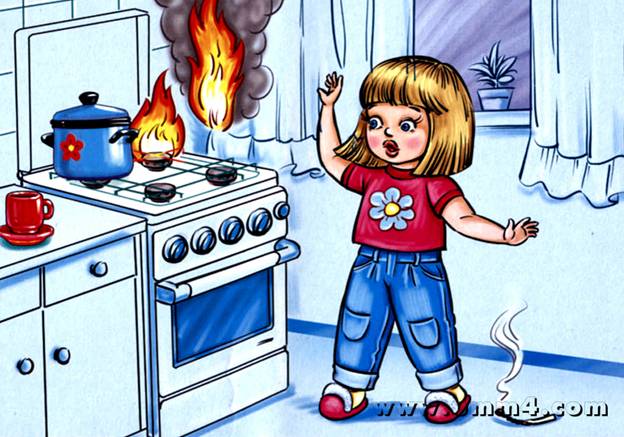 104
Если в доме вспыхнет пламя,Вряд ли справитесь вы сами,Перед тем как спорить с нимНаберите …(01)
Если видишь преступленьеИль к нему приготовленье,Граждан защити права,Набери скорей … (02)
Если человеку плохо,Толку нет вздыхать и охать,Срочно номер набериСкорой помощи…(03)
Если в доме пахнет газом,Форточки откройте сразу,Не включайте свет в квартиреИ звоните …(04)
Помни мамин телефон,Пригодиться может он.Если ты один остался,Заблудился, потерялся,Подойди к прохожей даме,Пусть твоей позвонит маме.